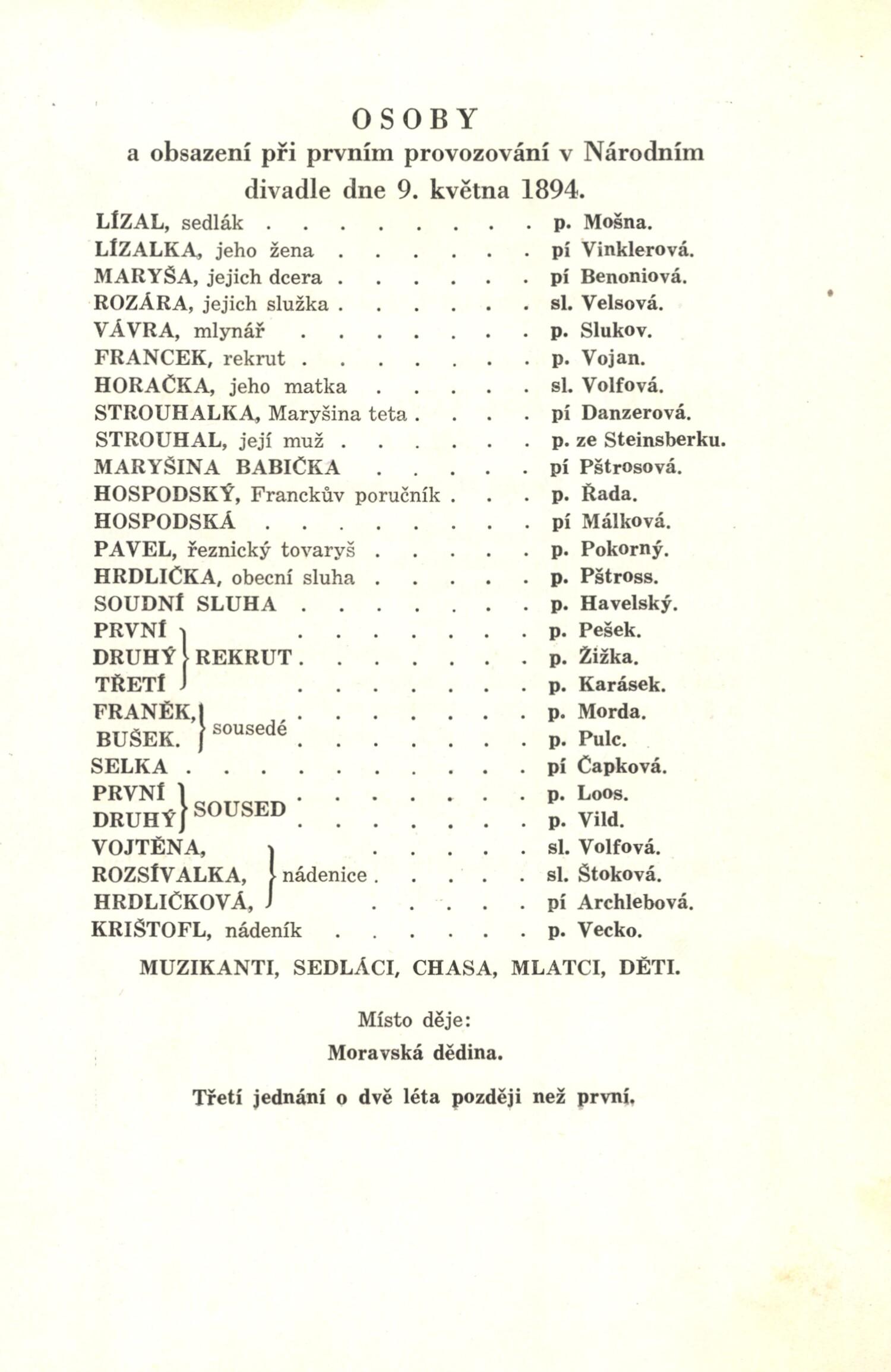 MARYŠA…?Malé analytickécvičení na misanscény
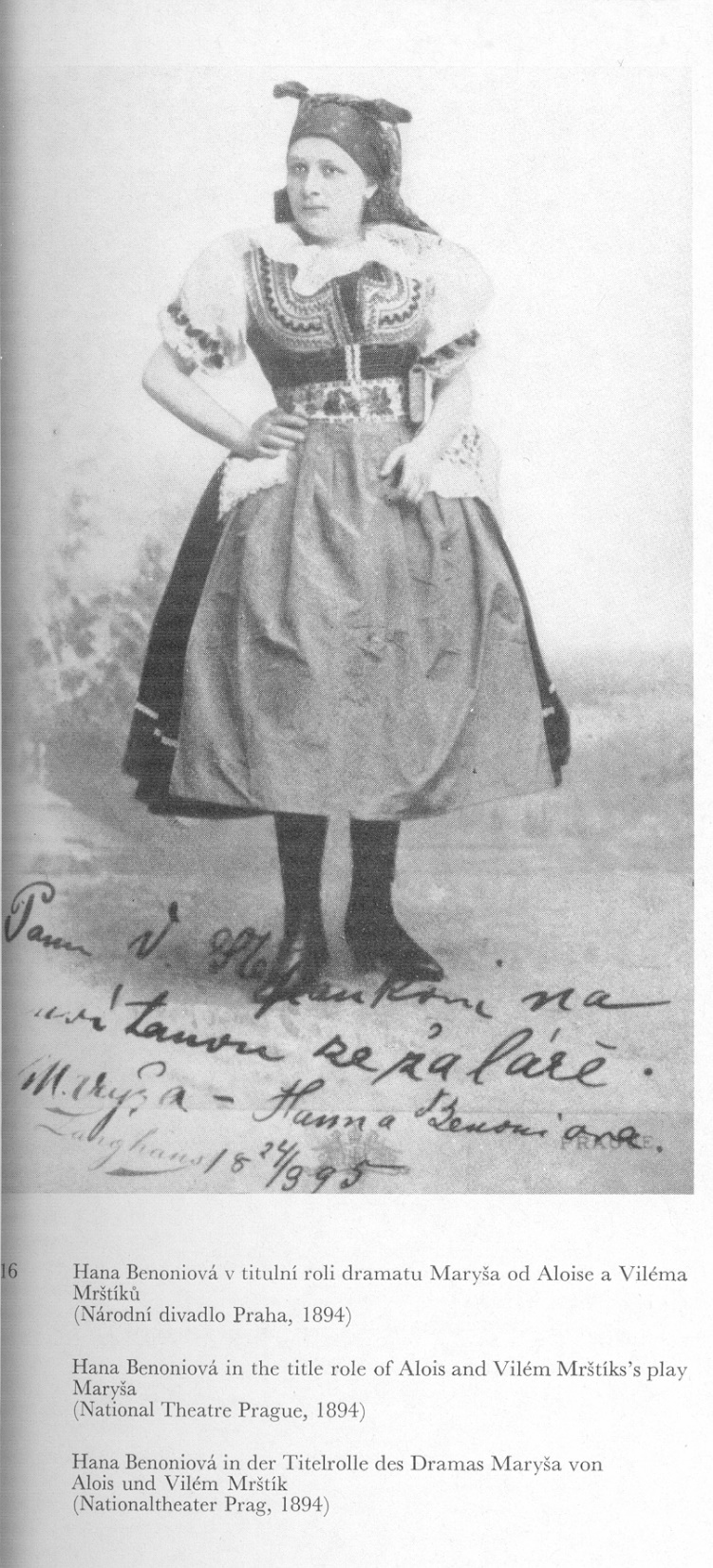 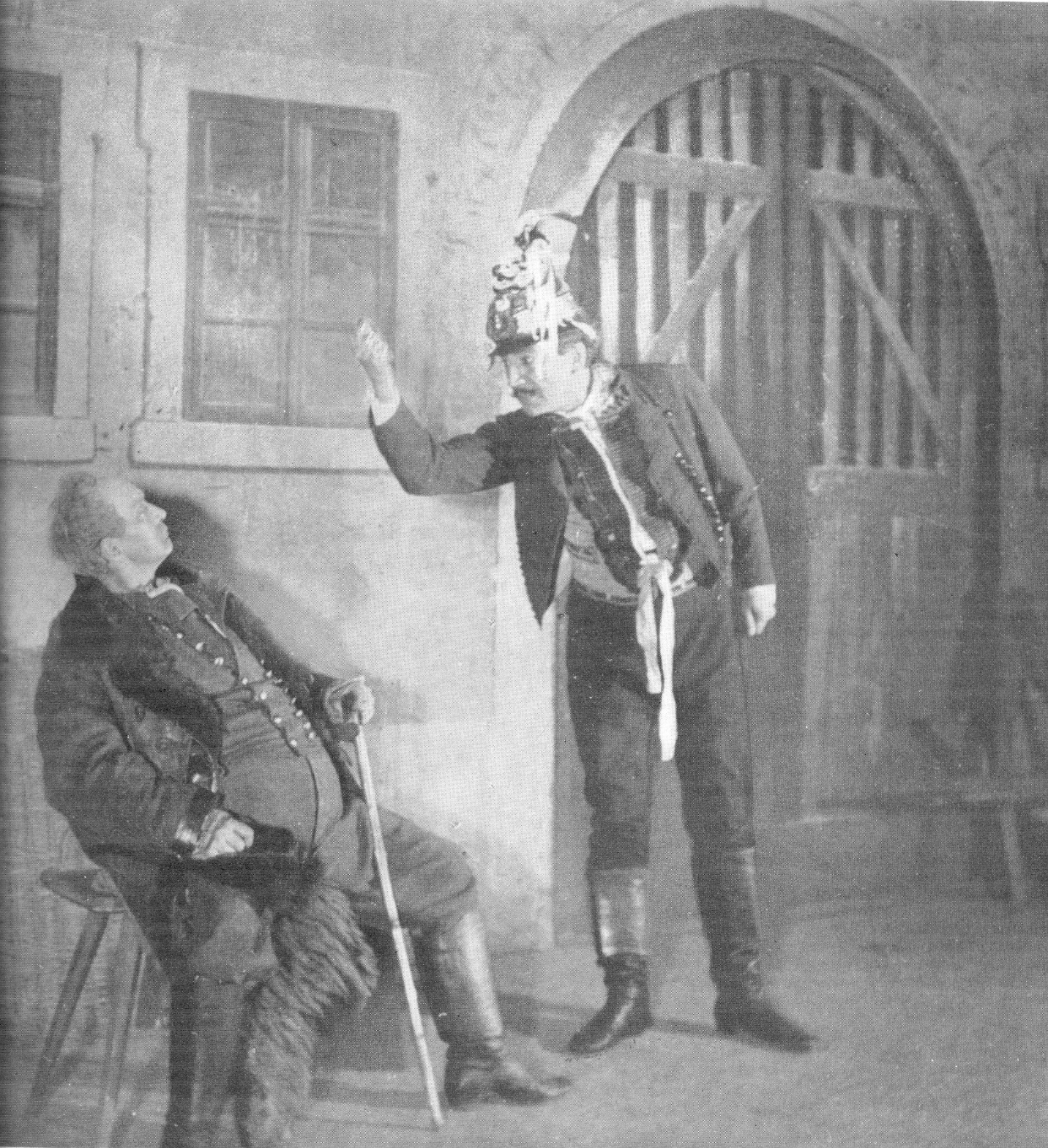 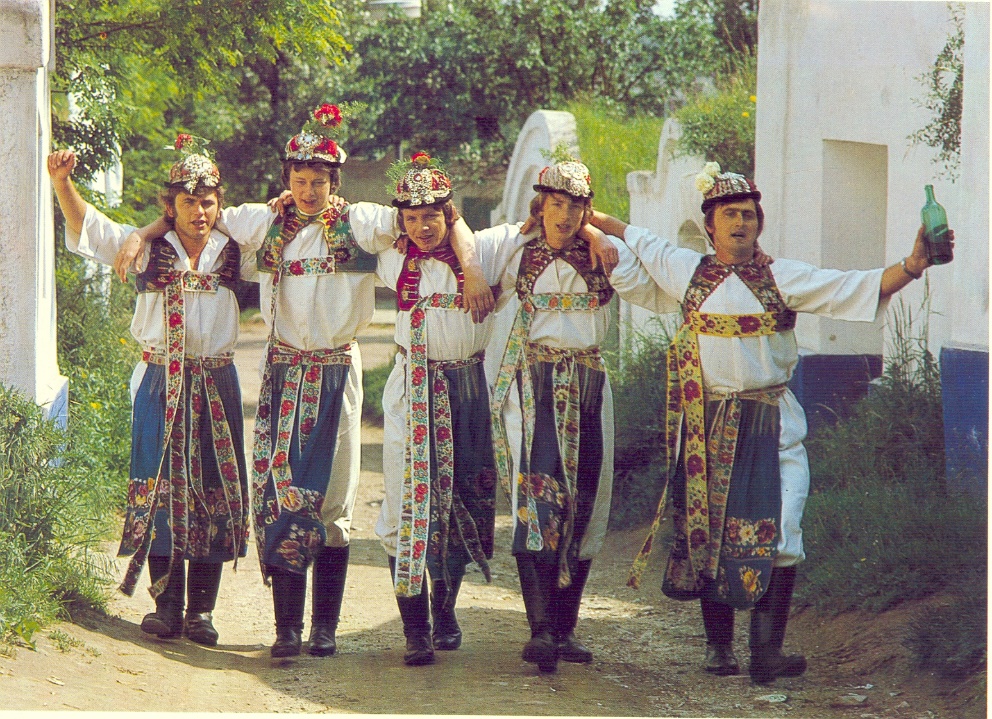 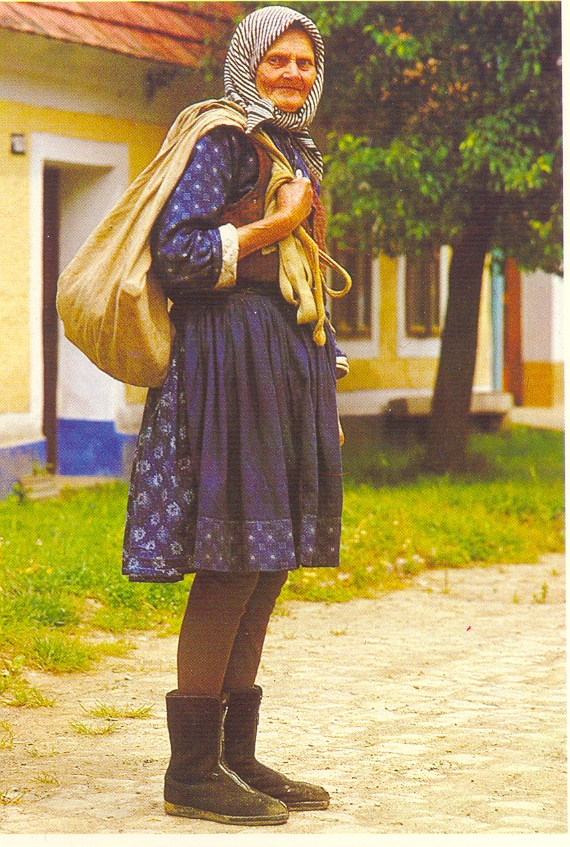 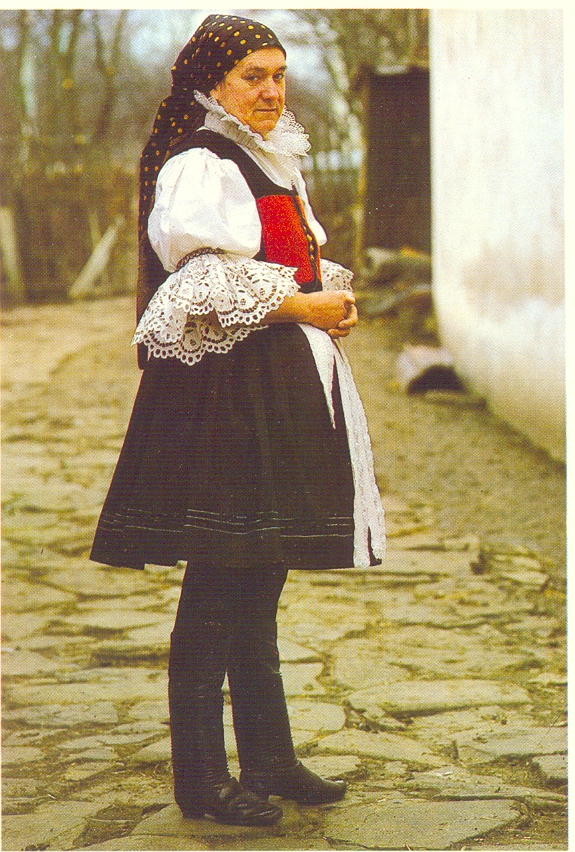 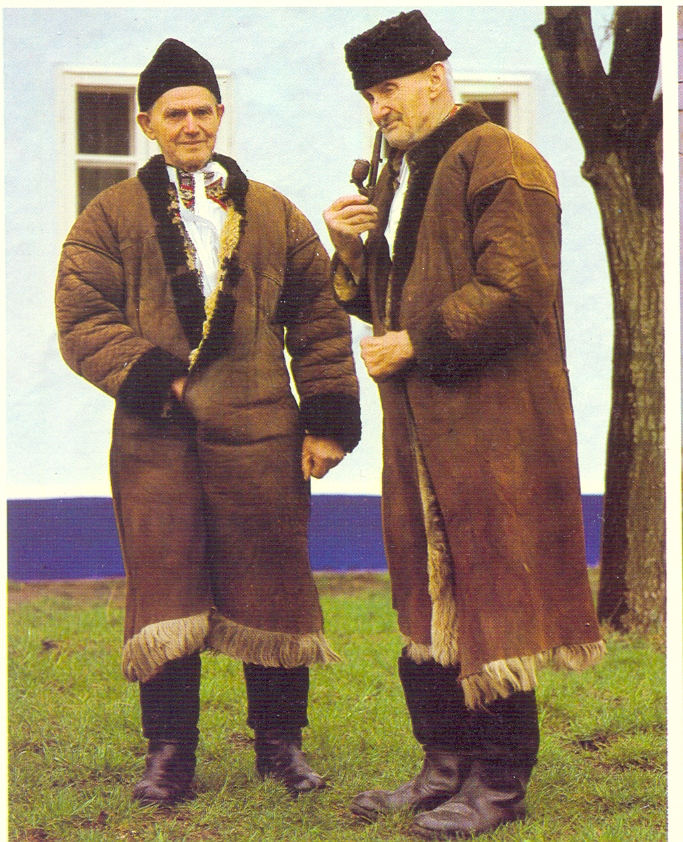 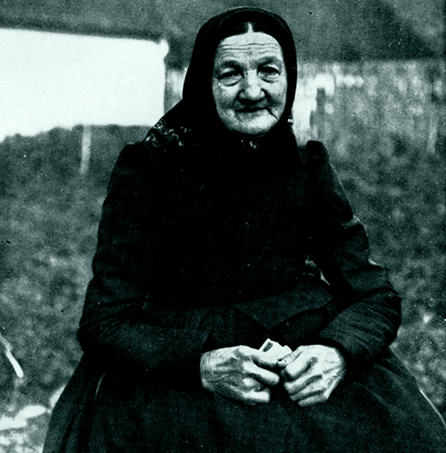 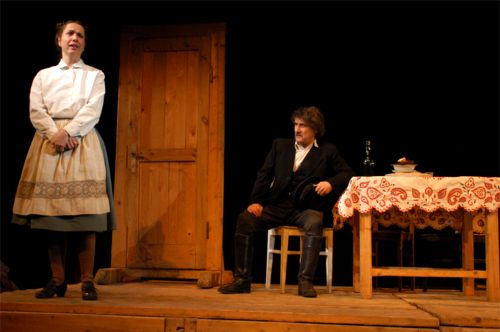 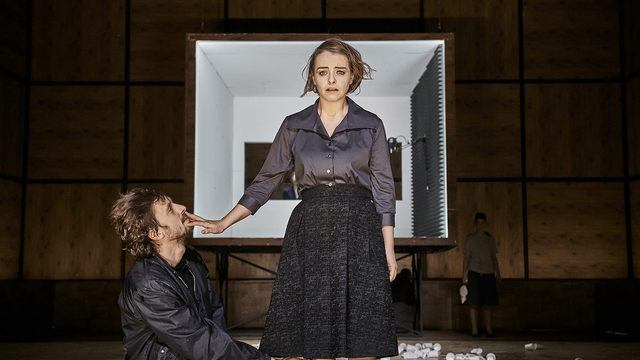 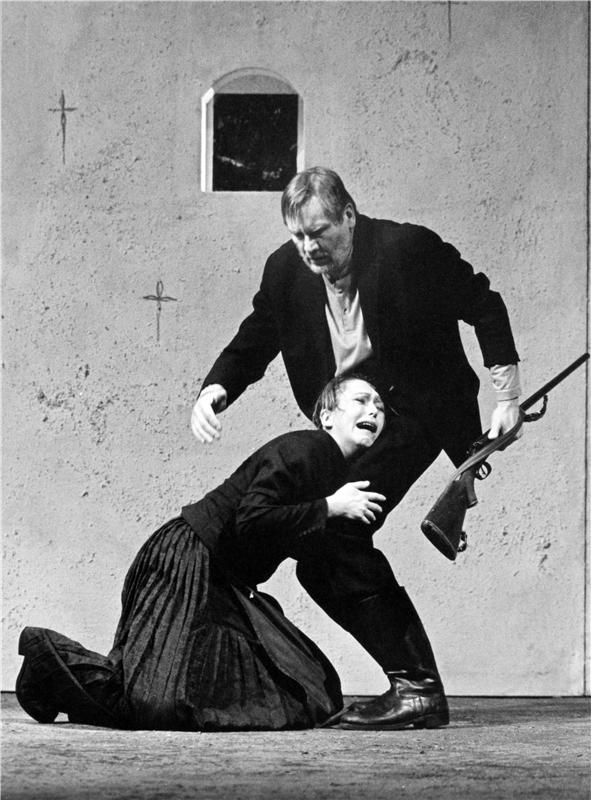 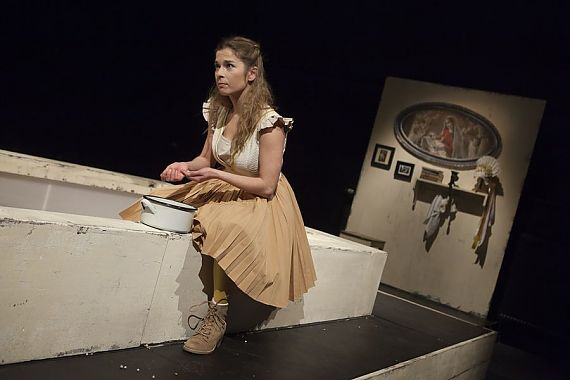 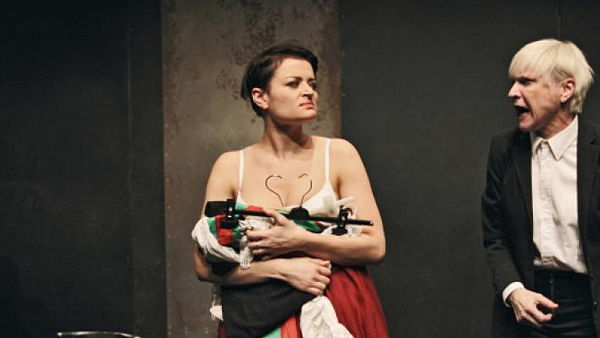 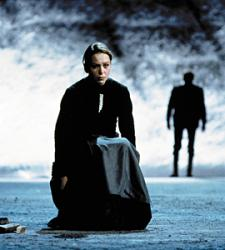 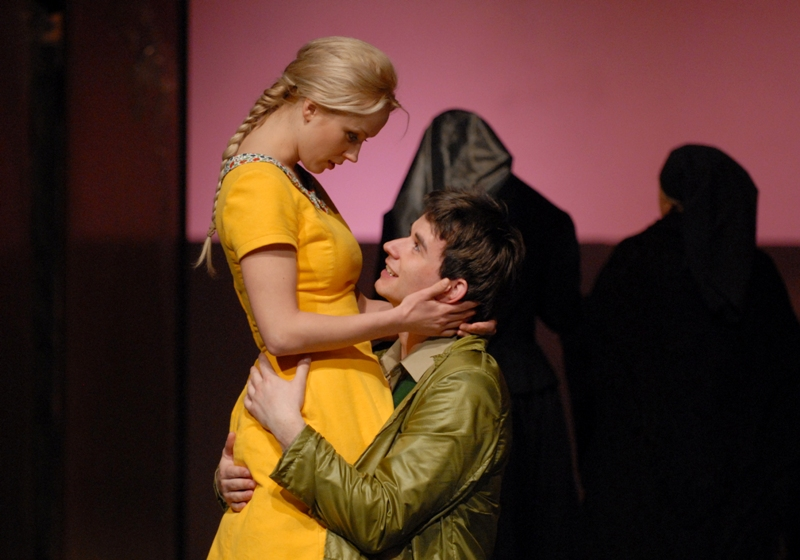 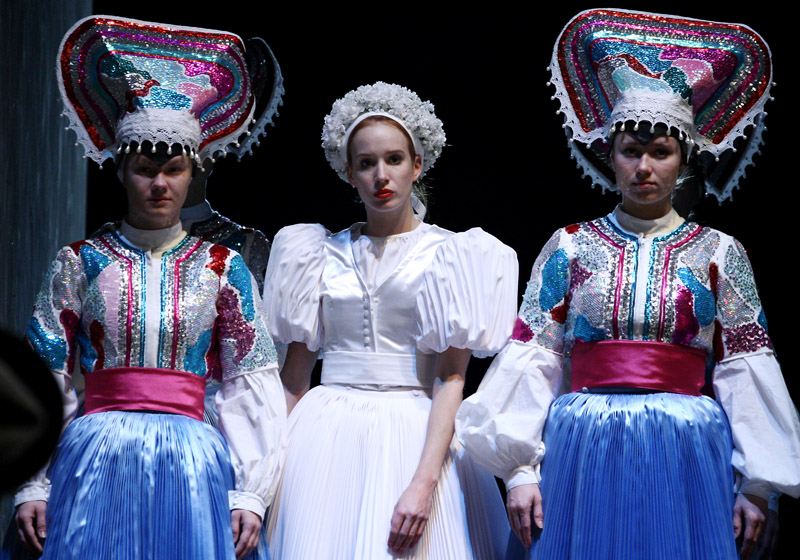 Srovnání dialogu Maryšy a Francka z prvního dějství


Verze Grossmanova – 1981

Verze Krobotova – 1989

Základní otázky:
Jaký je vztah mezi Maryšou a Franckem?
Jak se to projevuje v jejich chování? A jak se to promítá do režijní práce s misanscénou?

Jaké jsou kostýmy, hudba, prostor?
Co vás nejvíc překvapilo, pokud něco…?
Úkol


Porovnejte režijní výklad scény setkání Francka a Maryšy ve čtvrtém dějství

(opět ve verzi Grossman x Krobot)
Základní otázky jsou vlastně stejné:

- Jaký je vztah mezi Maryšou a Franckem (resp. kam se vyvinul)?
- Jak se to projevuje v jejich chování? A jak se to promítá do režijní práce s misanscénou?

- Jaké jsou kostýmy, hudba, prostor?
- Co vás nejvíc překvapilo, pokud něco…?